Good morning my dear students.
Introduction
Md Hasan Hafizur Rahman
Senior Lecturer
Department of English
Cambrian School & College,Dhaka.
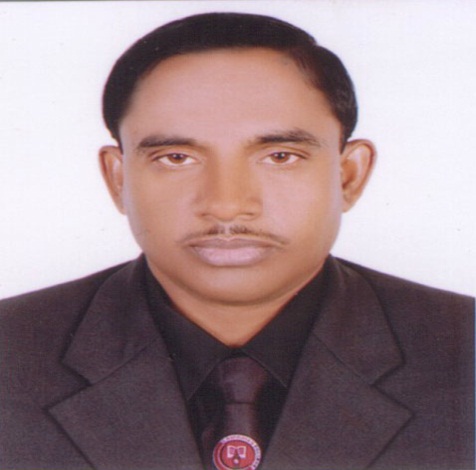 Class 8 English 1st Paper (Writing part)
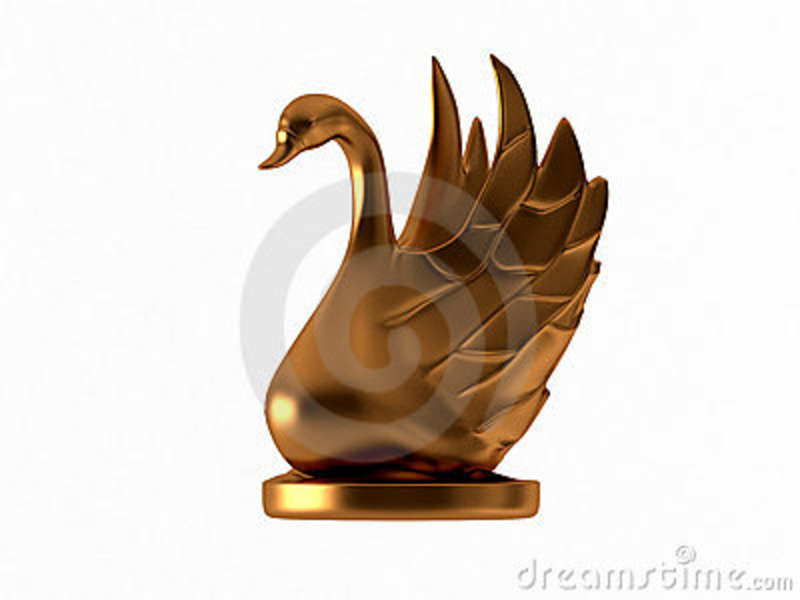 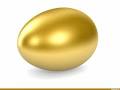 Let us see what our today’s lesson is. It is a story on-
The golden goose/
The result of greed/
Grasp all, loss all
Learning outcomes
After we have studied this lesson we will be  able to-
Listen information
Ask and answer questions
Write a story.
Let us watch a video,
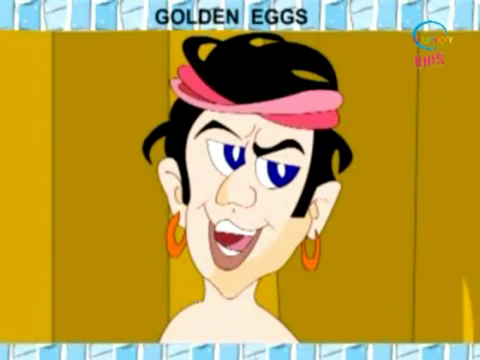 Once there lived a farmer in a village. He had a poultry farm.
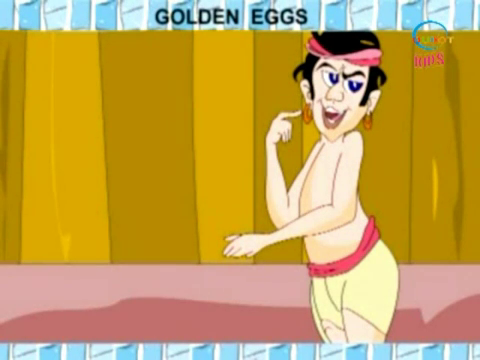 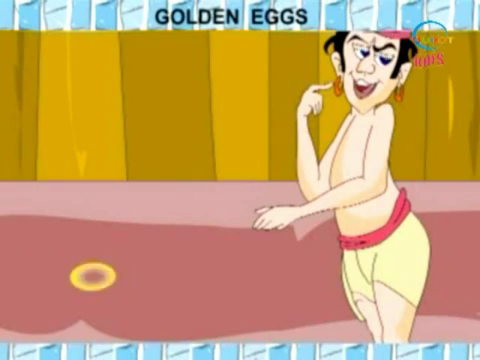 One day while working in his farm, He saw something shining like  gold on the ground.
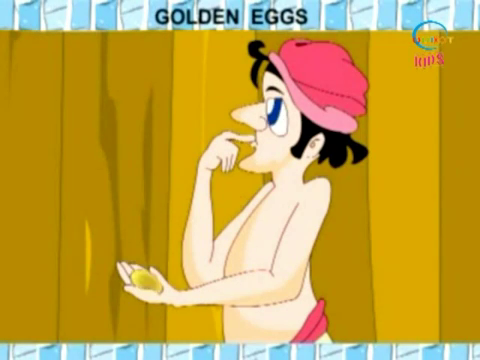 He took it and saw that it was a golden egg. He became surprised to see the golden egg.
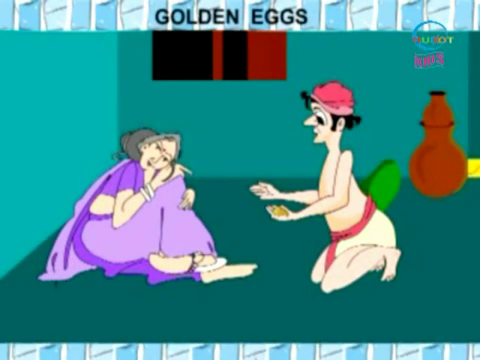 He went home and showed it to his wife. She also became surprised. But she felt happy
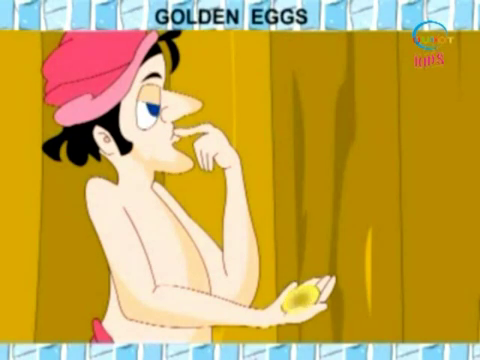 The next day the farmer went into his farm again. He was very curious. He started to look for a golden egg and really he got another one.
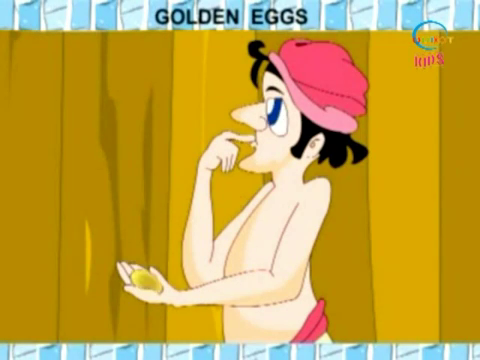 “How happy I am.” He cried excitedly.
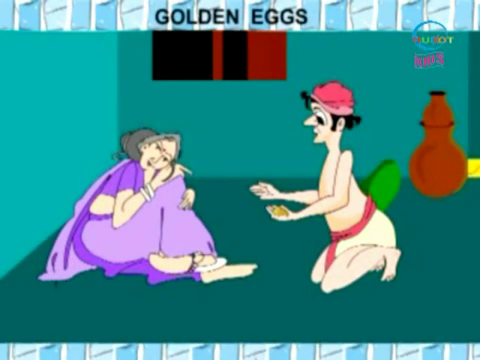 He showed it to his wife again. His wife was somewhat greedy than the farmer. She thought that they were going to be rich soon.
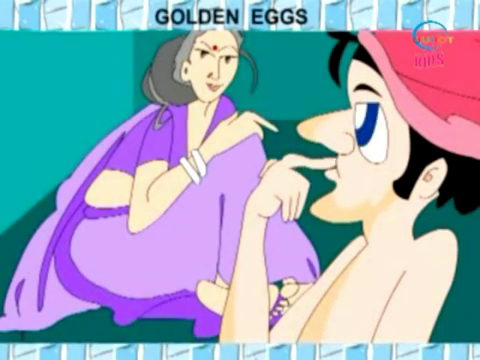 From her greed she thought that there were kilos of gold in its belly. But it was giving only one egg per day. If they killed the goose, they would have got more gold.
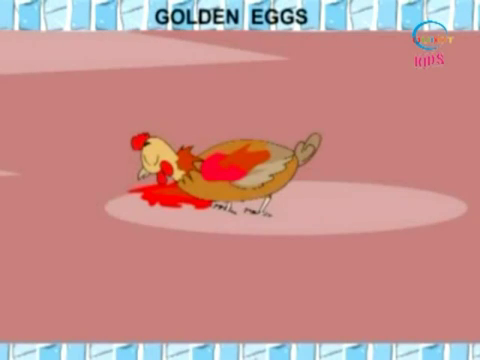 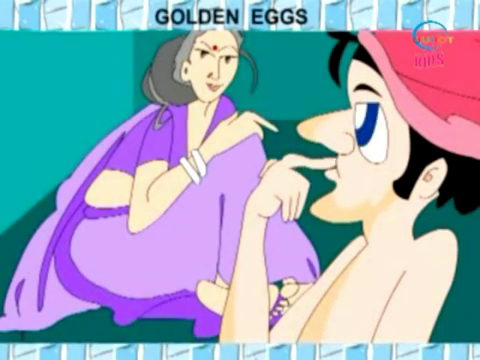 The wife told it to the farmer and  they decided to kill  the goose. They bought a knife and killed the goose.
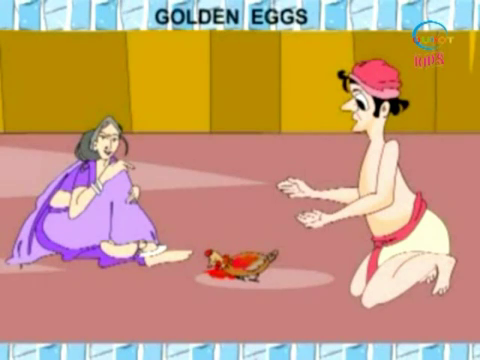 But alas! They found no golden egg or gold. Whereas they lost the golden goose.
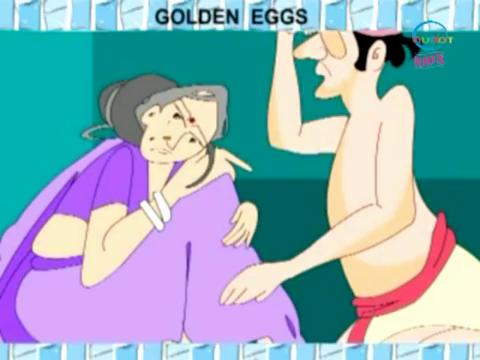 Then they began to mourn as they lost the golden goose and their golden future.
Group Work
Evaluation
Answer the following questions:
What was the story about?
Where did the farmer get the golden egg?
What did the farmer do with the golden egg?
What did they want after having the golden egg?
Why did they kill the goose?
What happened at last?
Home Work
Write a story on 
‘The result of greed.”
Verse Universal
All covet, all lost
Thank U